Figure 1 Opposing states of angiogenesis and angiostasis. The balance of cytokines in tumours is critical for ...
Cardiovasc Res, Volume 78, Issue 2, 1 May 2008, Pages 250–256, https://doi.org/10.1093/cvr/cvn029
The content of this slide may be subject to copyright: please see the slide notes for details.
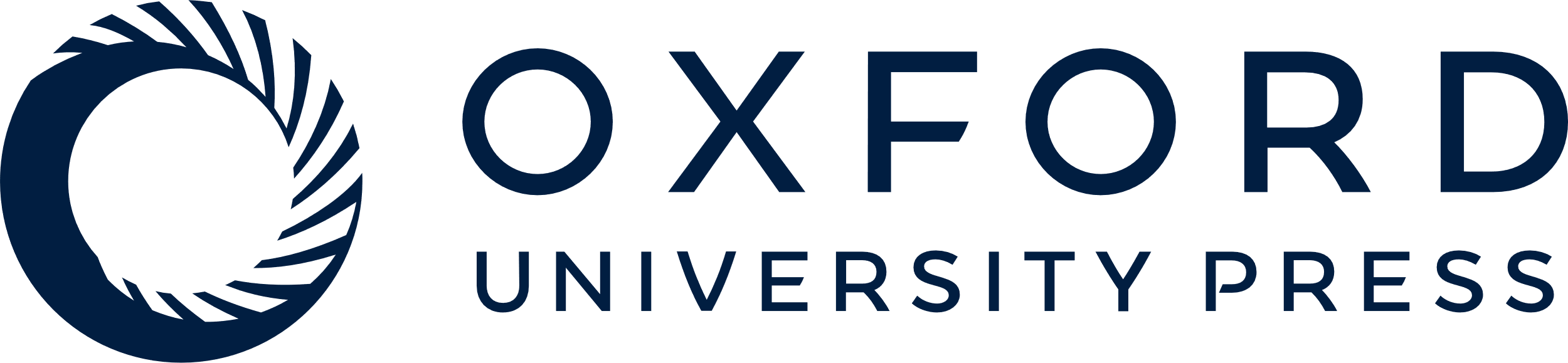 [Speaker Notes: Figure 1 Opposing states of angiogenesis and angiostasis. The balance of cytokines in tumours is critical for regulating the type and the extent of inflammatory infiltration. Cytokines produced by tumours and chemokines regulate neoplastic outcome by directing angiostasis or angiogenesis. Angiogenesis is the result of an imbalance in the over-abundance of angiogenic factors compared with relative under-expression of angiostatic factors that determines rapid tumour growth. Angiostasis is associated with high levels of monocyte and/or neutrophil infiltration in response to an altered balance of pro-inflammatory vs. anti-inflammatory cytokines.13


Unless provided in the caption above, the following copyright applies to the content of this slide: Published on behalf of the European Society of Cardiology. All rights reserved. © The Author 2008. For permissions please email: journals.permissions@oxfordjournals.org]